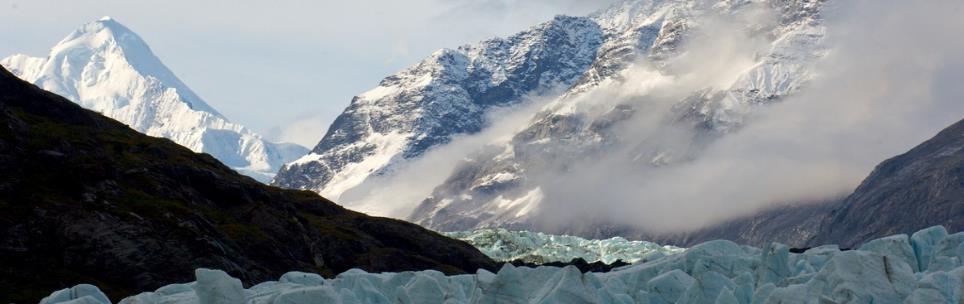 105年度自然學習領域
配課教師增能研習
中年級第三單元
自然領域輔導團
召集人：何志中校長(安佃)
副召集：曾文欽校長(仁德) 郭國成校長(仁和)
團    員：張容君(安定) 陳藝珍(海東) 李麗菁(新東)
               謝文山(五甲) 尤士哲(崇學) 張良城(賢北) 許崑泉(那拔)
[Speaker Notes: 含有反射標題的圖片
(基本)


若要在此投影片上重新產生圖片效果，請執行下列動作：
在 [常用] 索引標籤上，按一下 [投影片] 群組中的 [版面配置]，然後按一下 [空白]。 
在 [插入] 索引標籤上，按一下 [影像] 群組中的 [圖片]。在 [插入圖片] 對話方塊中，選取圖片，然後按一下 [插入]。 
在 [圖片工具] 下方之 [格式] 索引標籤的 [大小] 群組中，按一下 [大小及位置] 對話方塊啟動器。在 [設定圖片格式] 對話方塊中，將影像大小調整或裁剪成高度為 3.17，而寬度為 10。若要裁剪圖片，請在左窗格中按一下 [裁剪] 然後在 [裁剪位置] 下方的右窗格中，將值輸入至 [高度]、[寬度]、[左] 及 [上] 方塊中。若要調整圖片大小，請按一下左窗格的 [大小]，並在右窗格的 [大小及旋轉] 底下，在 [高度] 及 [寬度] 方塊中輸入數值。
選取圖片。在 [常用] 索引標籤上，按一下 [繪圖] 群組中的 [排列]，指向 [對齊]，然後執行下列作業：
按一下 [貼齊投影片]。 
按一下 [靠上對齊]。
在 [圖片工具] 下方的 [格式] 索引標籤上的 [圖片樣式] 群組中，按一下 [圖片效果]，指向 [反射]，然後在 [反射變化] 下方，按一下 [半反射，相連] (第一列，從左邊數來第二個選項)。 
在 [插入] 索引標籤上，按一下 [文字] 群組中的 [文字方塊]，然後在投影片中拖曳以繪製文字方塊。
在文字方塊中輸入文字，選取該文字，然後在 [常用] 索引標籤上的 [字型] 群組中，選取 [微軟正黑體] 自 [字型] 清單，然後輸入 42 於 [字型大小] 方塊之中。
在 [常用] 索引標籤上的 [段落] 群組中，按一下 [靠右對齊文字] 以將文字在文字方塊中向右對齊。
選取文字方塊。 在 [繪圖工具] 下方之 [格式] 索引標籤上的 [文字藝術師樣式] 群組中，按一下 [文字效果]，指向 [反射]，然後在 [反射變化] 下方，按一下 [半反射，相連] (第一列，從左邊數起第二個選項)。 
在 [繪圖工具] 下方的 [格式] 索引標籤上之 [文字藝術師樣式] 群組中，按一下 [文字效果格式] 對話方塊啟動器。 在 [文字效果格式] 對話方塊中，按一下左窗格中的 [文字填滿]，選取 [實心填滿] 自 [文字填滿] 窗格中，然後執行下列動作：
按一下 [色彩] 旁的按鈕，然後在 [佈景主題色彩] 下方，按一下 [白色，背景 1] (第一列，從左邊數來第一個選項)。 
在 [透明度] 方塊中，輸入 12%。
在投影片上，拖曳文字方塊至圖片上方需放置的位置。 


若要複製此投影片的背景，請執行下列作業： 
以滑鼠右鍵按一下投影片背景區域，然後按一下 [背景格式]。按一下 [背景格式] 對話方塊中左窗格的 [填滿]，選取 [填滿] 窗格中的 [漸層填滿]，然後執行下列作業：
在 [類型] 清單中，選取 [星形圖]。
按一下 [方向] 旁的按鈕，然後按一下 [從中央] (左邊第三個選項)。
在 [漸層停駐點] 下方，按一下 [新增] 或 [移除]，直到兩個停駐點出現在投影片上。
同時在 [漸層停駐點] 中，如下自訂您新增的漸層停駐點：
從清單中選取 [停駐點 1] 然後執行下列作業：
在 [停駐點位置] 方塊中，輸入 10%。
按一下在 [色彩] 旁的按鈕，然後在 [佈景主題色彩] 下方，按一下 [白色，背景 1，較深 5%]  (第二列，從左邊數來第一個選項)。
自清單選取 [停駐點 2]，然後執行下列動作： 
在 [停駐點位置] 方塊中，輸入 99%。
按一下 [色彩] 旁的按鈕，然後按一下 [佈景主題色彩] 底下的 [白色，背景 1，較深 35%] (左起第五列、第一個選項)。]
空氣(南一版三上第三單元)
1無所不在的空氣
2空氣的特性
2-1空氣占有空間
2-2空氣可以被壓縮
2-3空氣流動形成風
製作簡易的測風計
3空氣的應用
3-1空氣流動在生活中的應用
3-2好玩的空氣創意玩具
科學閱讀：無扇葉電風扇
看不見的空氣(康軒版三上第三單元)
1空氣的特性
1-1空氣占有空間
1-2空氣可以被擠壓
2空氣流動形成風
2-1空氣的流動
2-2製作風向風力計
3空氣和風的應用
3-1風的遊戲
3-2空氣和風的用途
科學閱讀：大氣層
空氣和風(翰林版三上第三單元)
3-1空氣的性質
空氣占有空間
空氣可以被擠壓
空氣的應用
3-2風來了
流動的空氣
風向和風力
風的應用
3-3好玩的空氣遊戲
科學閱讀：風箏
空氣的課程架構圖
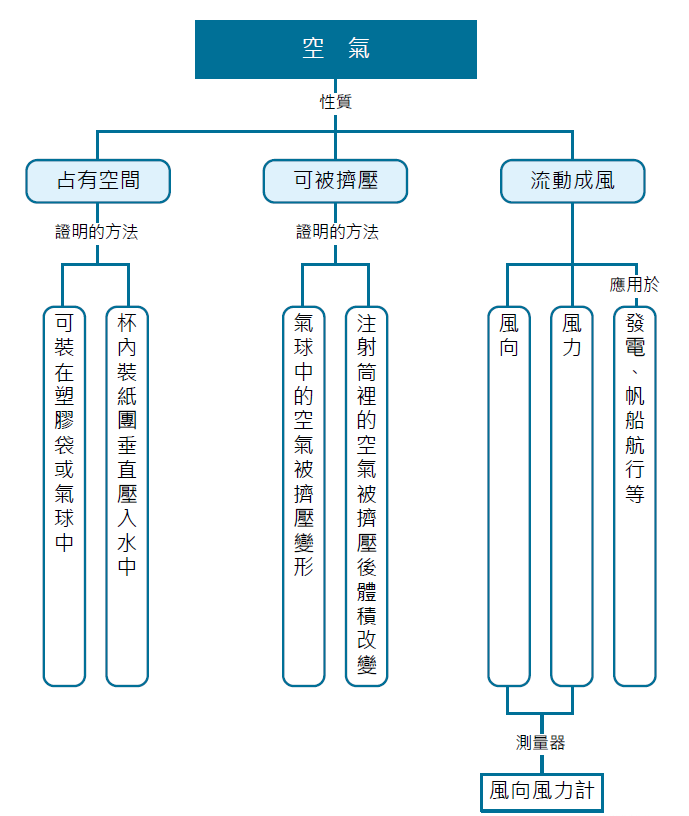 看不見的空氣〈重點整理〉
●空氣無色透明，無所不在，看不見，摸不到，但可以設法抓住 它。想一想可以怎樣抓住空氣？●哪些東西空氣藏在它裡面？●空氣占有空間，怎麼證明空氣占有空間？●怎麼知道塑膠袋裡有空氣呢？●空氣沒有固定的形狀，空氣可以被擠壓嗎？日常生活中哪些物品應用了空氣壓縮的特性？●空氣的流動產生「風」，從哪些現象知道有風？ ●風向是風吹來的方向，怎麼知道風吹來的方向呢？●風的大小稱為風力，怎樣可以知道風的大小？●學會製作簡易風向風力計，並利用它來測量風向風力及學會記錄。 ●哪些運動或玩具需要利用到風？●用吸管發射紙團，用力的大小會影響紙團發射的距離。●除了呼吸之外，還可以利用空氣做什麼？
空氣占有空間
空氣占有空間(甚至還有重量)
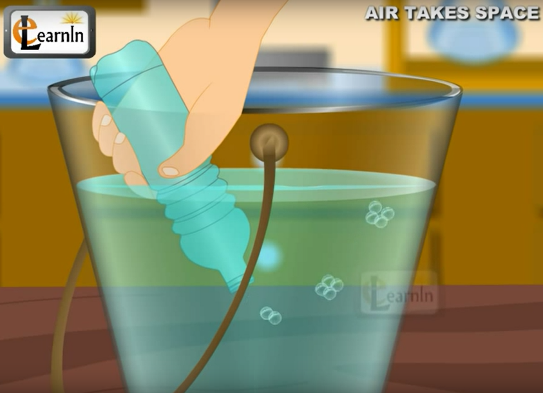 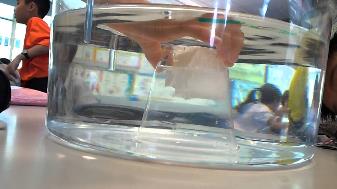 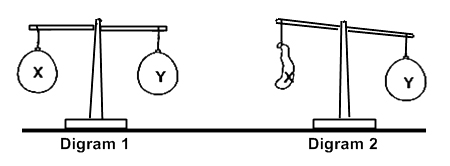 空氣可以被擠壓
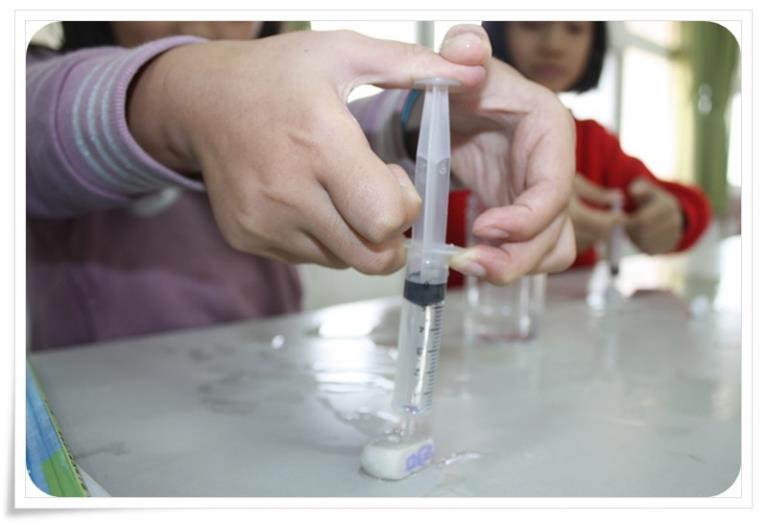 空氣可以被擠壓
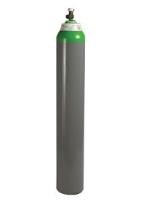 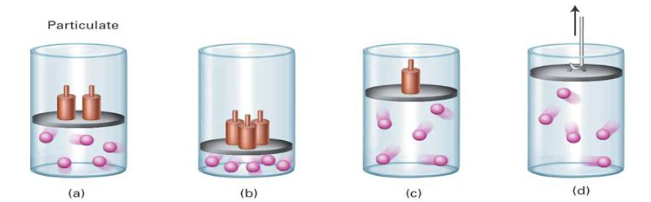 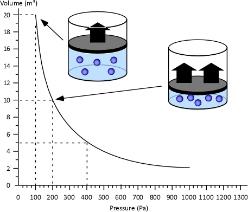 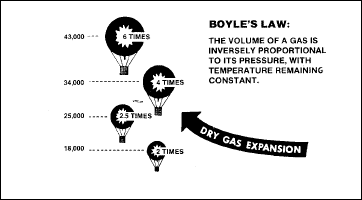 絕熱膨脹
絕熱膨脹是與外界沒有熱量交換的膨脹過程。但氣體對外界做功，氣體膨脹，
因此，並不同於孤立系統。
有趣的波以耳定律遊戲1
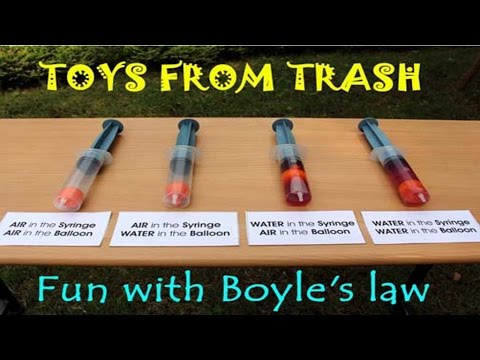 有趣的波以耳定律遊戲2
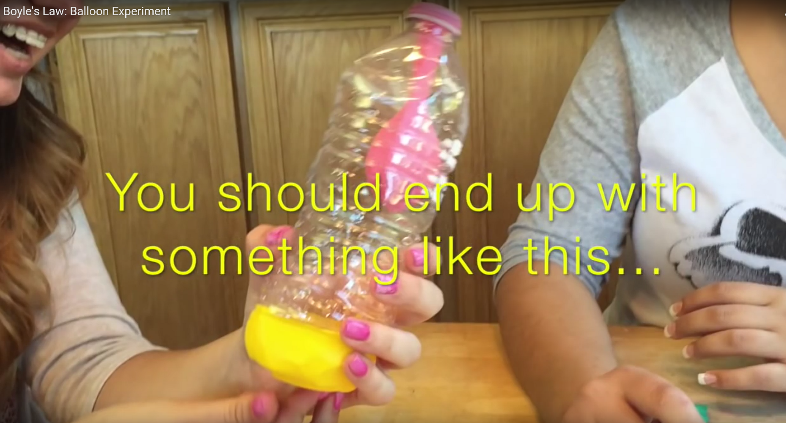 空氣的流動
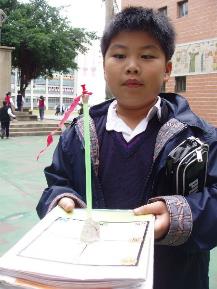 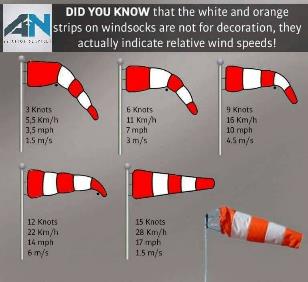 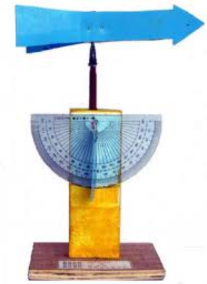 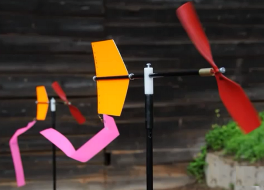 空氣的流動
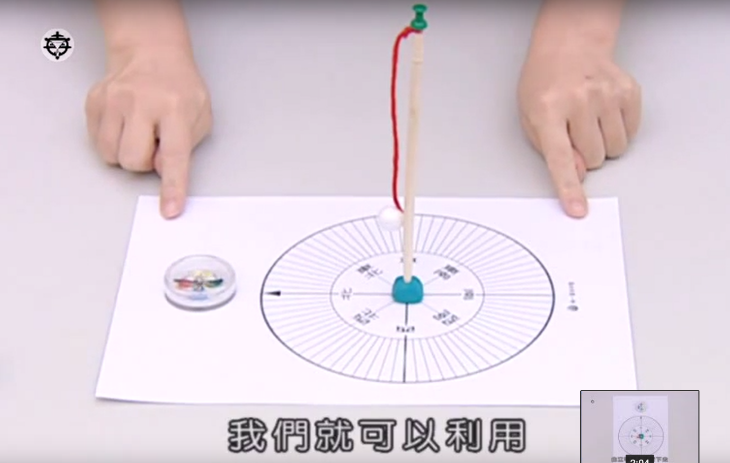 製作簡易的測風計
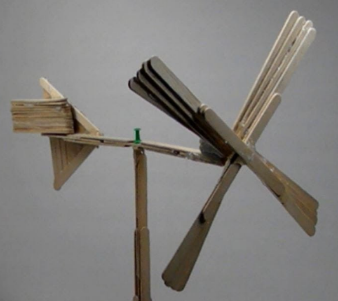 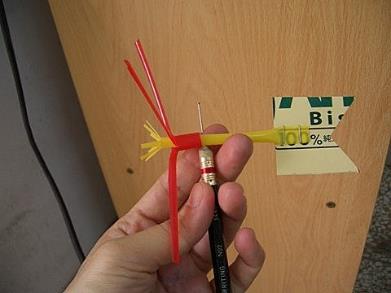 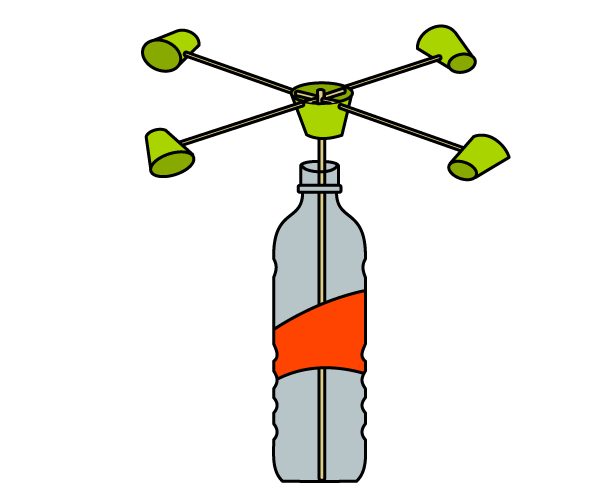 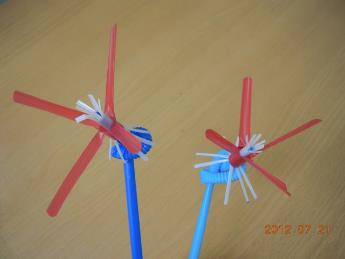 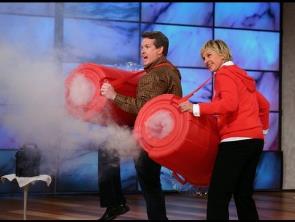 空氣的創意遊戲
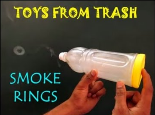 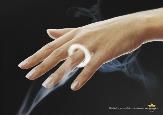 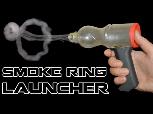 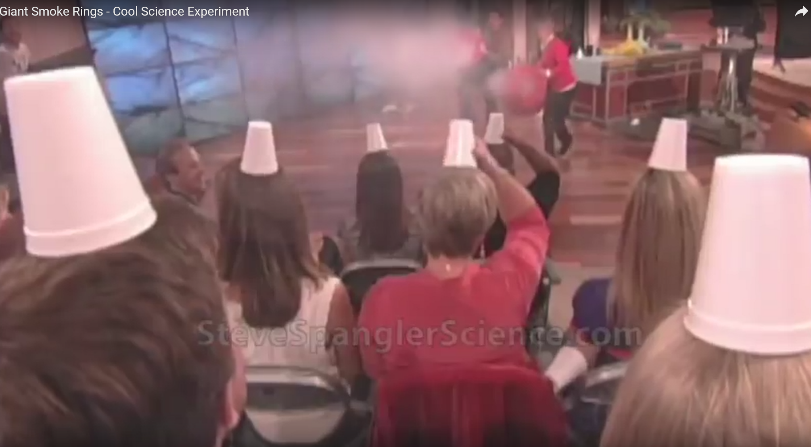 光的世界(南一版四上第三單元)
1光的行進
1-1黑暗中看物體
1-2光的直進
2光的反射與折射
2-1光的反射現象
2-2光的折射現象
3美麗的色光
3-1彩虹出現了
3-2室內的人造彩虹
3-3生活中的色光
科學閱讀：牛頓運用三稜鏡分光的故事
奇妙的光(康軒版四上第三單元)
1光的直進與反射
1-1光如何行進
1-2光的反射
鏡中的玩具
2光的折射
2-1水中的物體影像
水中的尺影像
水中的硬幣影像
2-2光的折射現象
3美麗的色光
3-1彩虹色光
噴霧器製造採紅色光
3-2生活中的色光
科學閱讀：科學家小傳-牛頓
運輸工具與能源(翰林版四上第三單元)
3-1認識運輸工具
常見的運輸工具
運輸工具的演進
常見運輸工具的構造與功能
3-2能源與生活
運輸工具的動力
彈力小車
認識能源
使用能源所產生的汙染
核能發電的優點與危機
節約能源
科學閱讀：瓦特(西元1736年~1819年)
光的課程架構圖
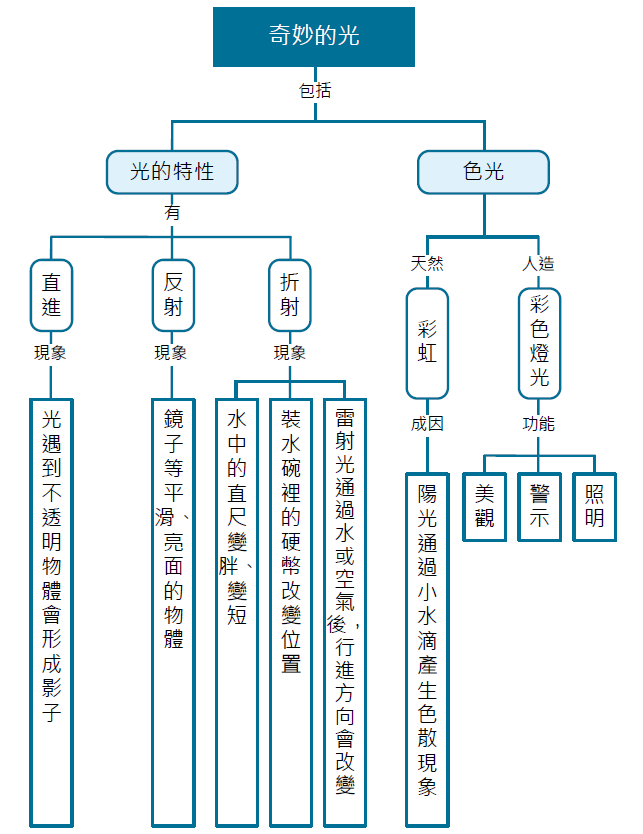 光的世界〈重點整理〉
●夜晚停電沒有光時，我們要如何看到屋內的物體？●光源、影子和物體，三者之間的位置關係是怎樣的？●光的行進路徑是如何的？●光照射到鏡子會反射，反射光有一定的方向。●生活中有哪些東西或現象和光的反射現象有關？●由斜上方直線前進的光，從空氣中照入水中時，發生偏折的現象，稱為折射。●因為光的折射，讓插在水中的吸管看起來像折斷了，游泳池中小朋友的腳變短了，池底看起來比較淺……。生活中還有那些折射現象？●自然中容易看到彩虹的地方，有的共同特徵是要有陽光、小水滴、空氣。●觀察者要背對陽光，才能觀察到彩虹。●室內製造人造彩虹，光要從適當的角度，經由水、空氣才能製造人造彩虹。●除了彩虹和人造彩虹的色光，還有哪些東西上有色光？●牛頓做了一個關於光色散的實驗，讓我們知道陽光是由很多顏色的色光混合而成。
光的世界
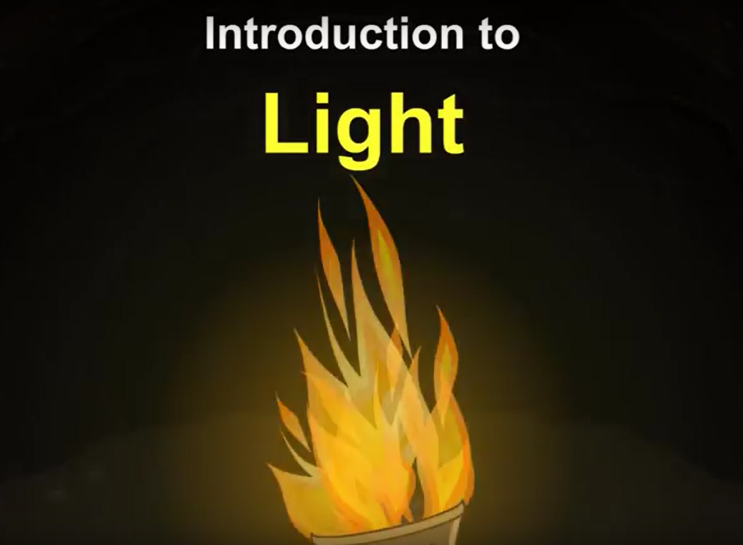 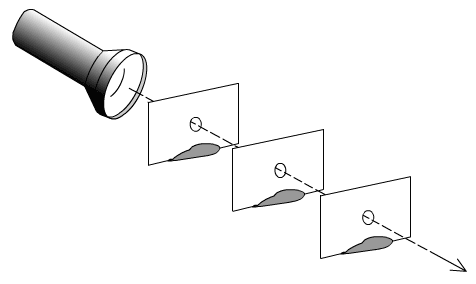 光的直進1
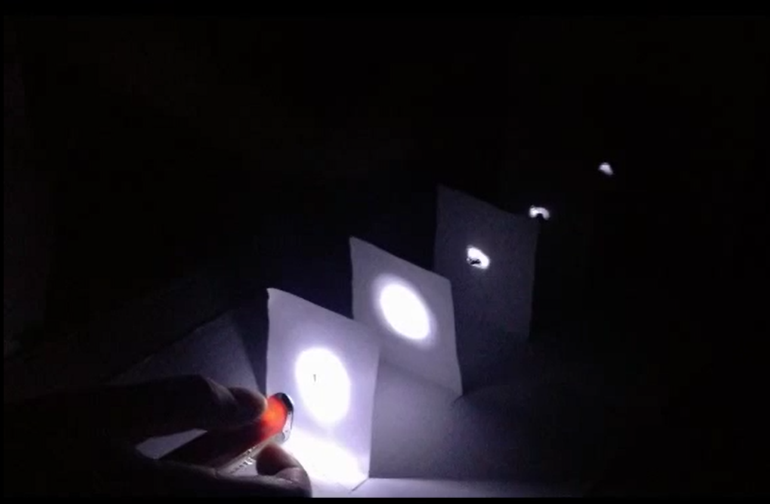 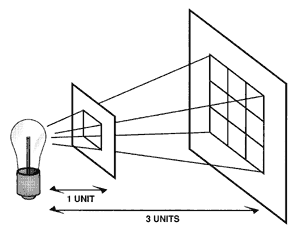 光的直進2
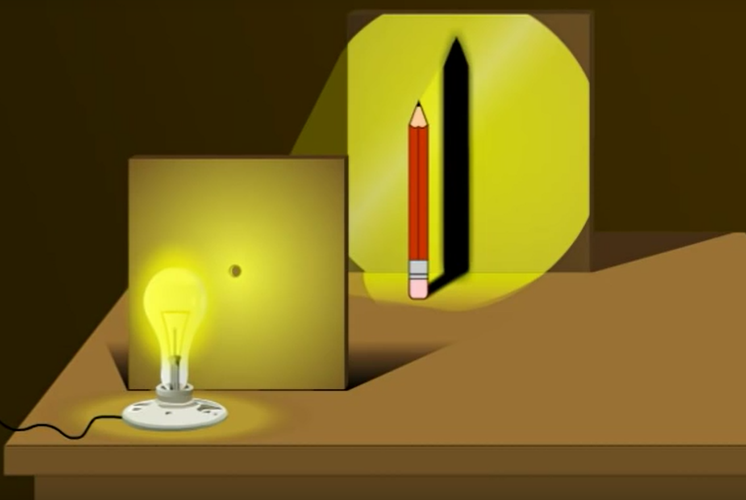 光的反射
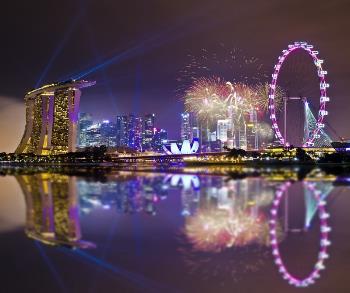 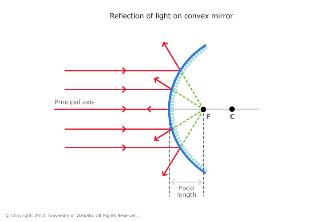 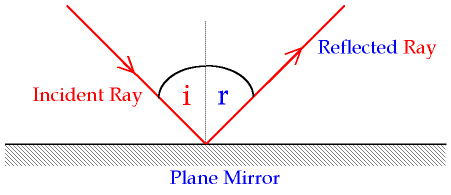 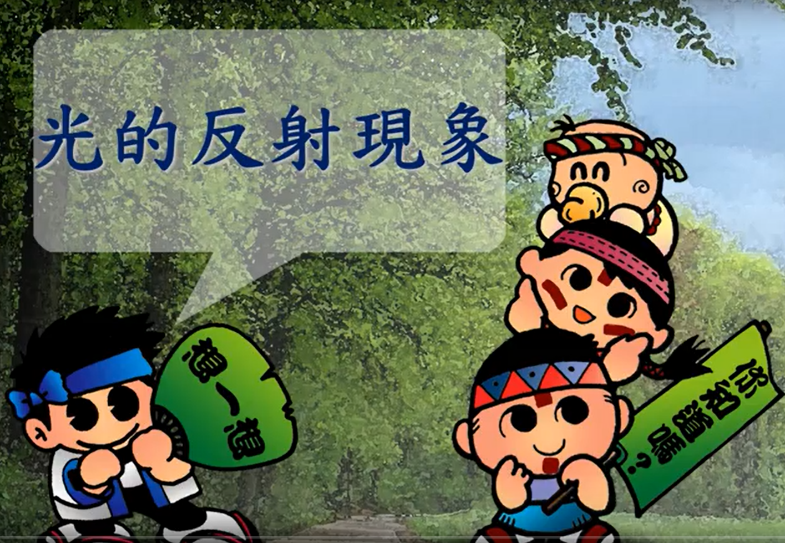 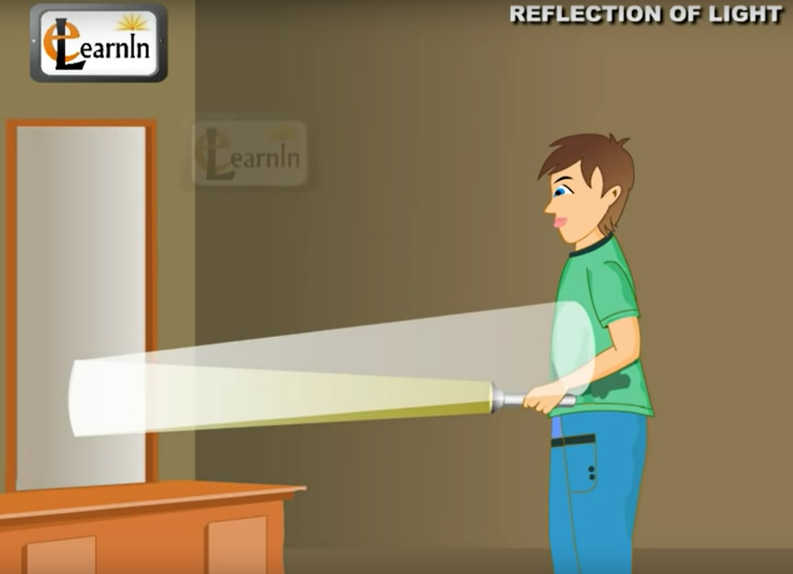 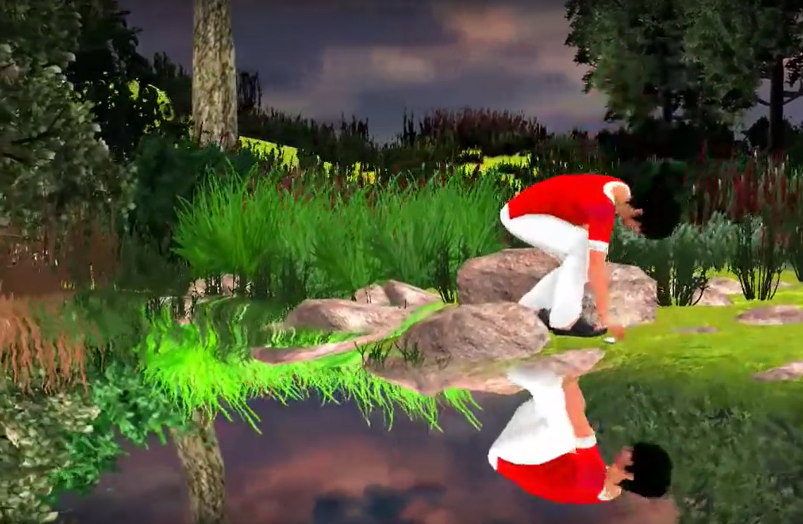 生活裡的科學-光的反射
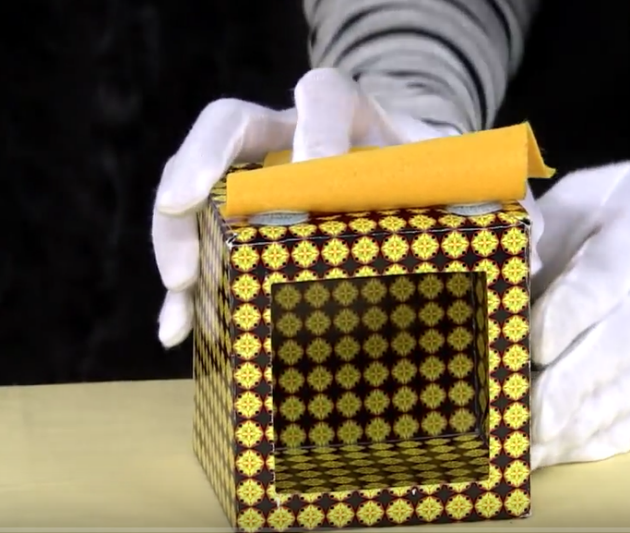 雷射光的全反射
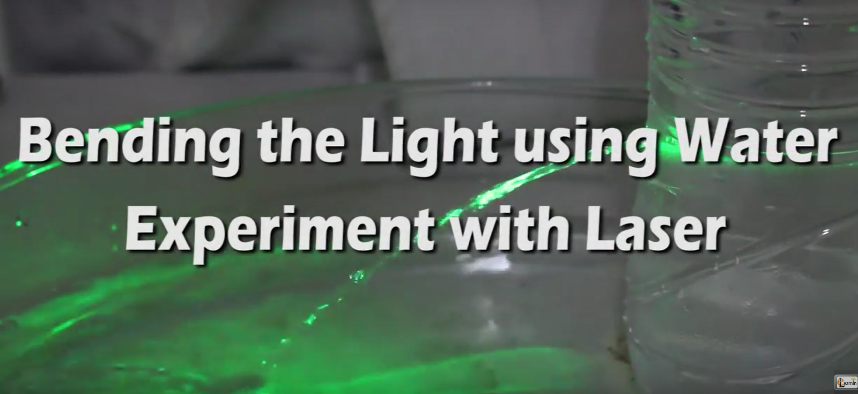 光的折射
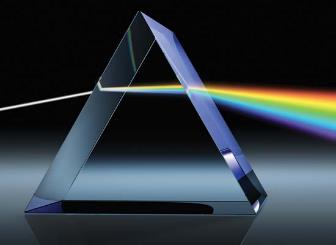 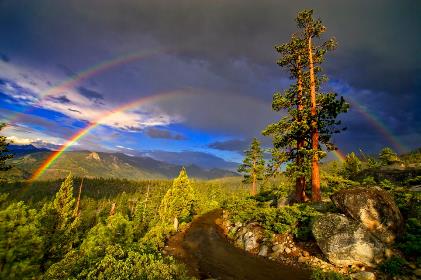 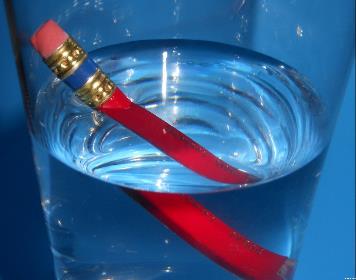 生活裡的科學-光的折射
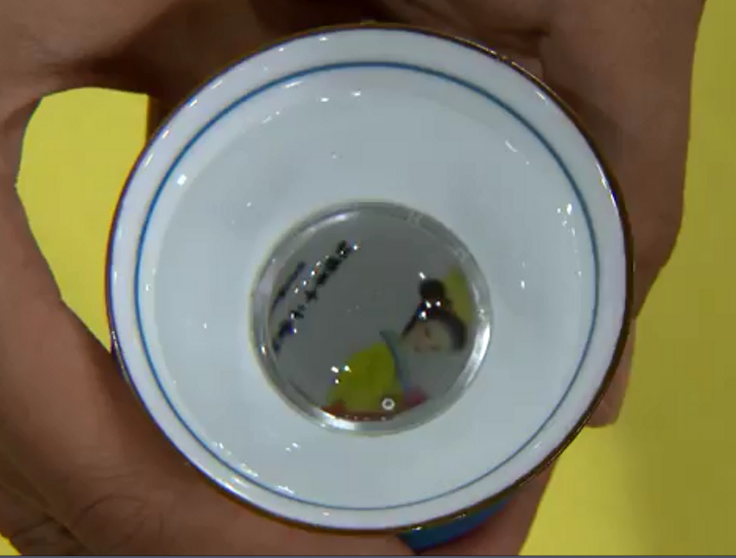 光在水裡和空氣表面的反射與折射
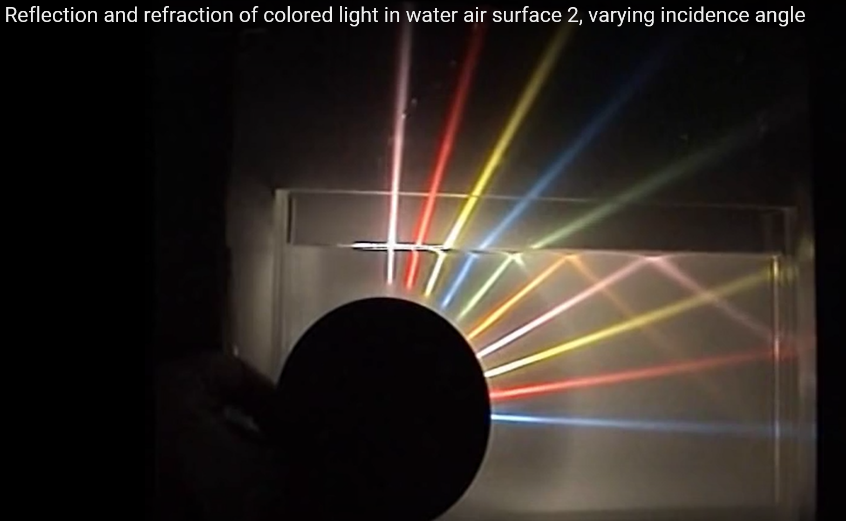 水中有趣的折射1
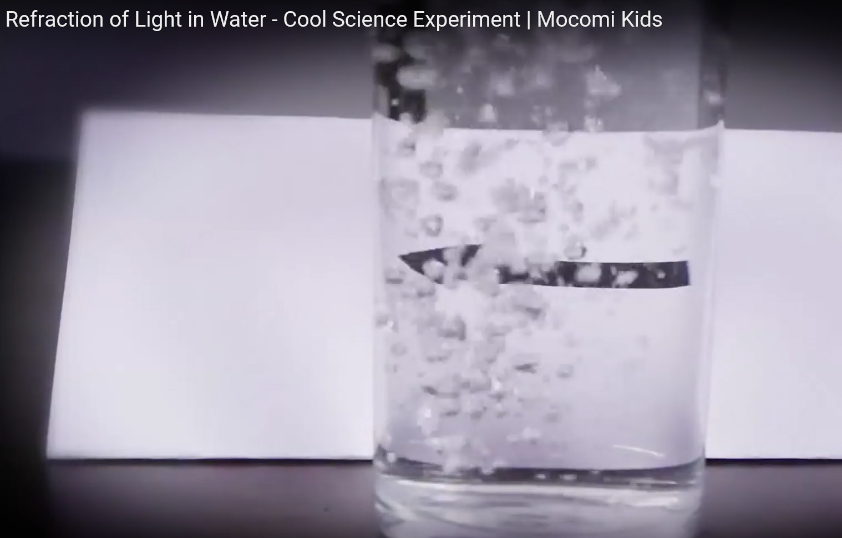 水中有趣的折射2
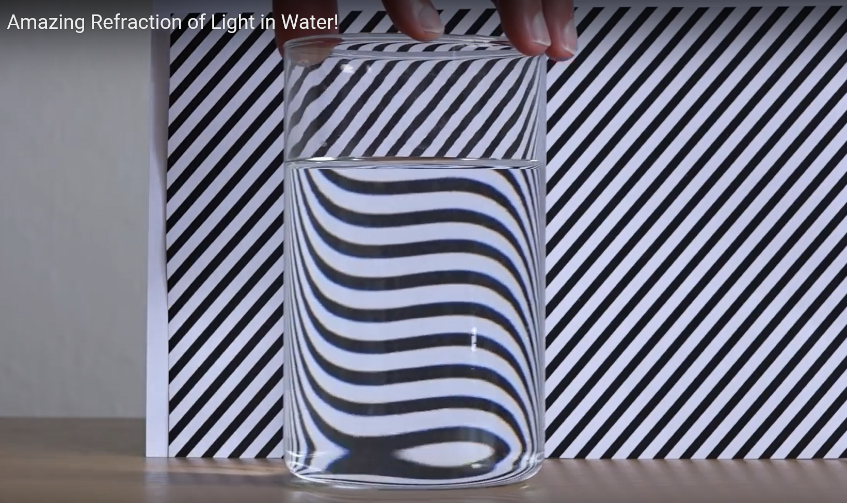 理解折射的一些影响
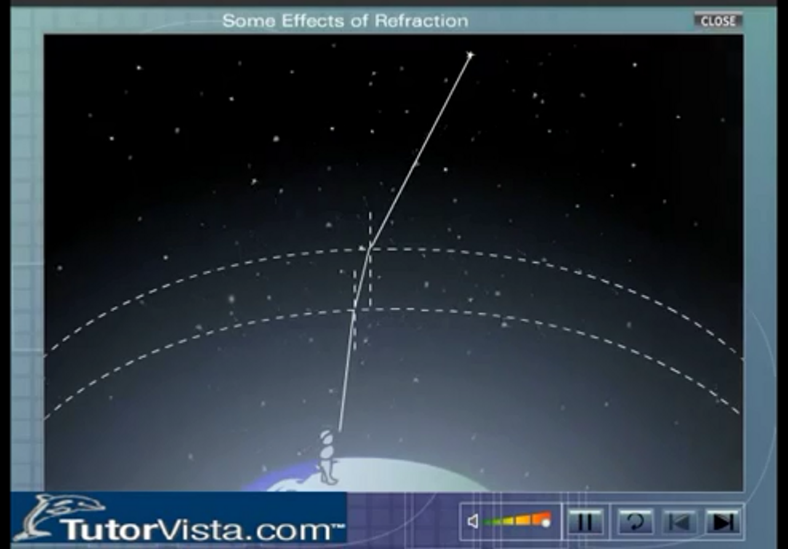 介質對光的折射率
美麗的色光
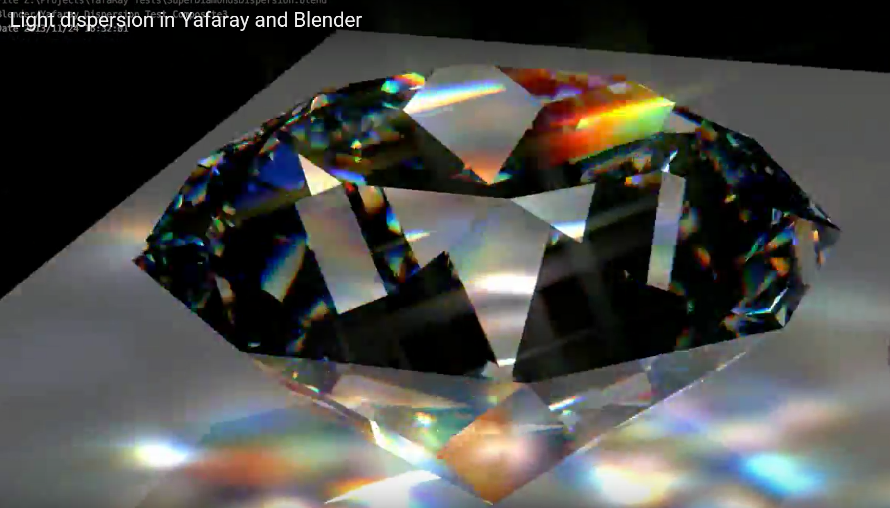 如何利用三稜鏡製造色光
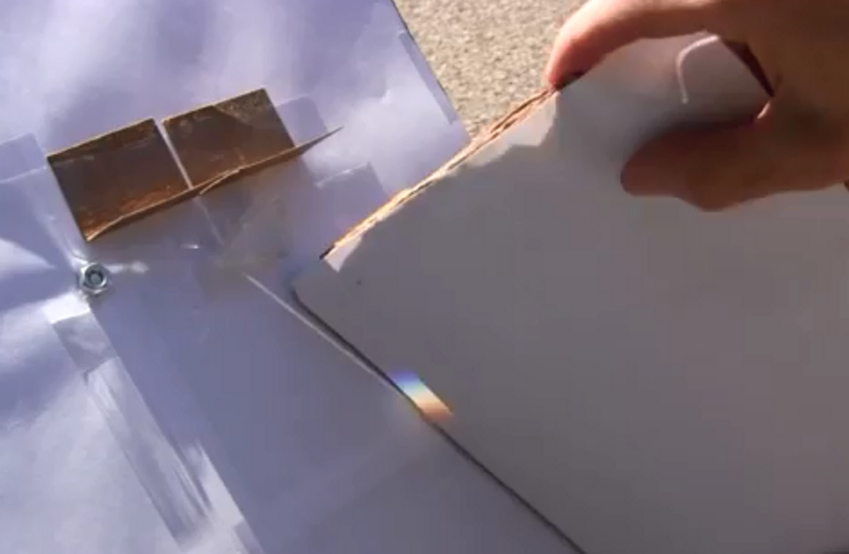 稜鏡的折射和色散原理
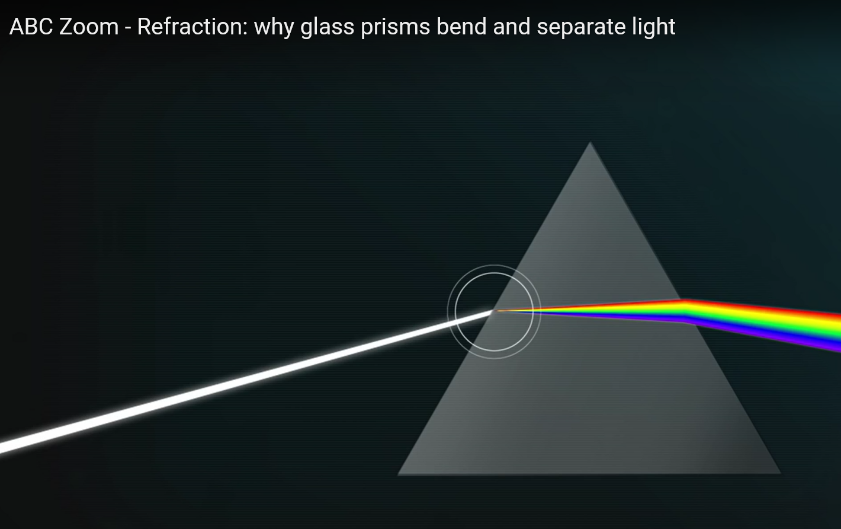 圓形彩虹
全圓形彩虹極為罕見，更是難以拍到，要看到全圓彩虹，和觀測者的位置有很大的關係，主要是因為雨滴對陽光的「內反射」所造成的。
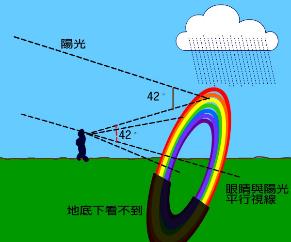 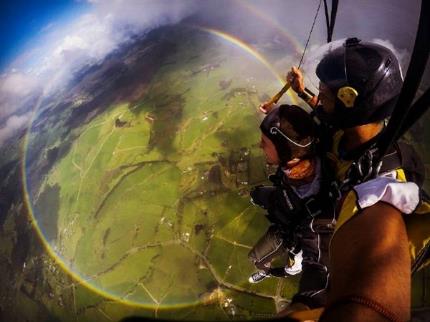 16,000ft skydive above the Bay of Islands, New Zealand
室外最巨大的泡泡彩虹
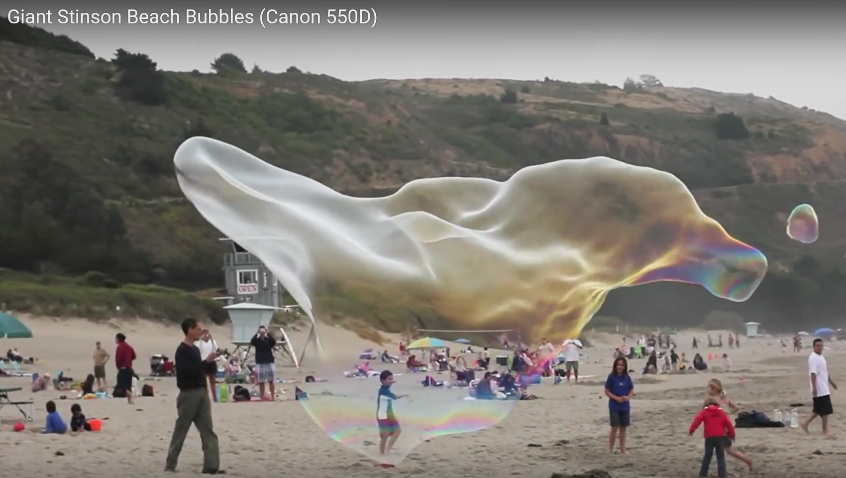 台灣泡泡達人
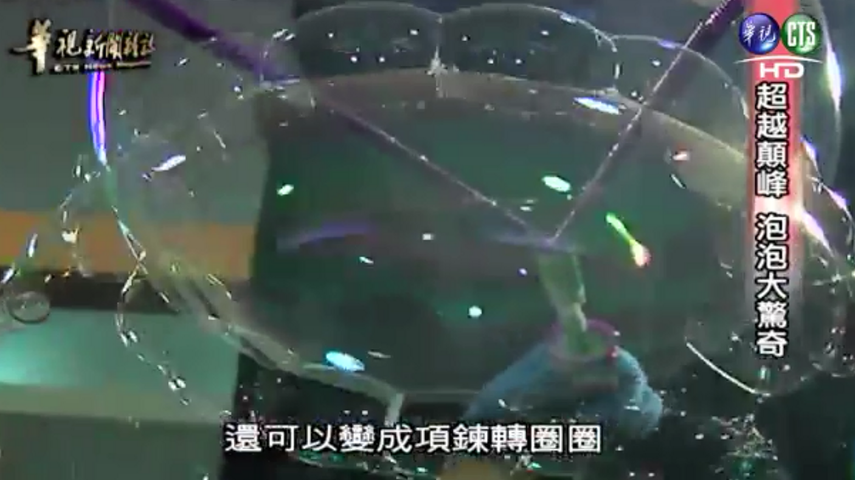 天天在家玩科學
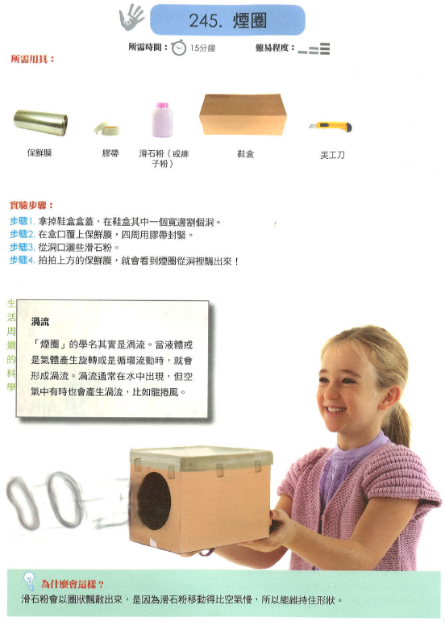 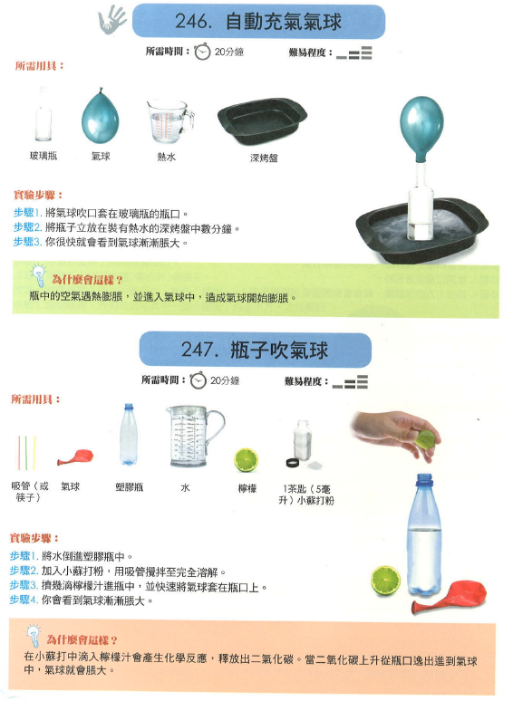 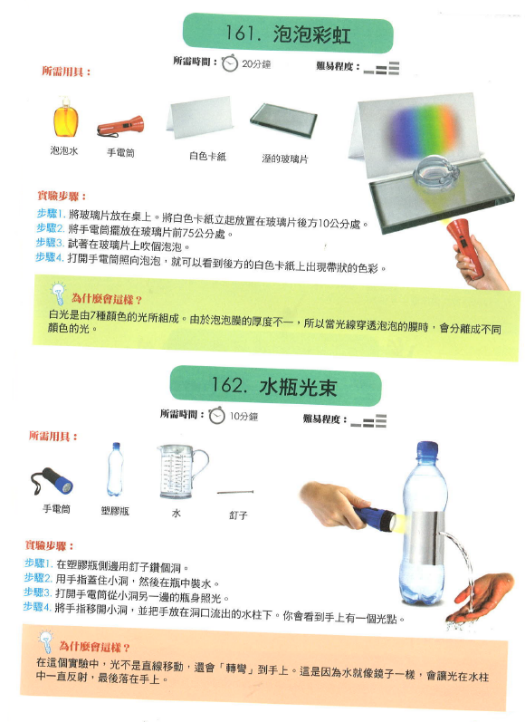 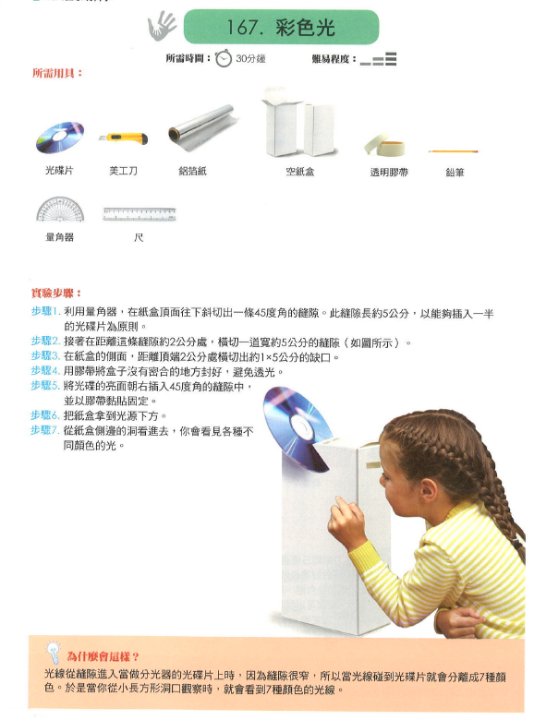